13 фраз, с которых начинаются конфликты и ссоры между родителями и детьми
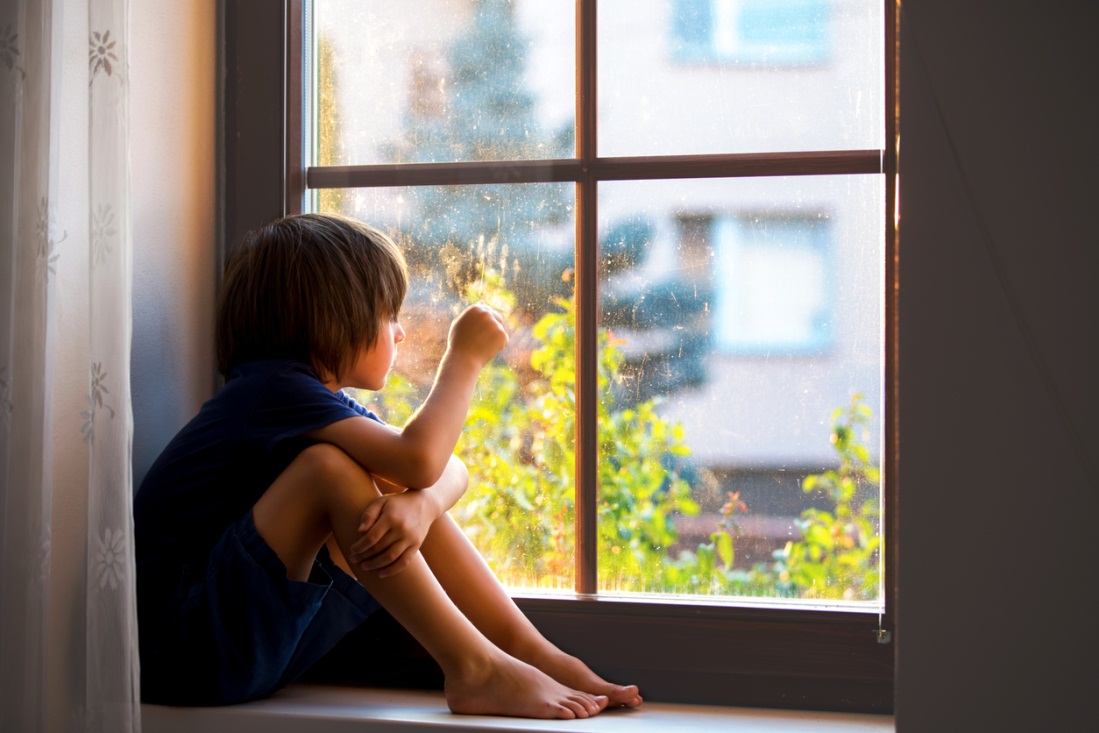 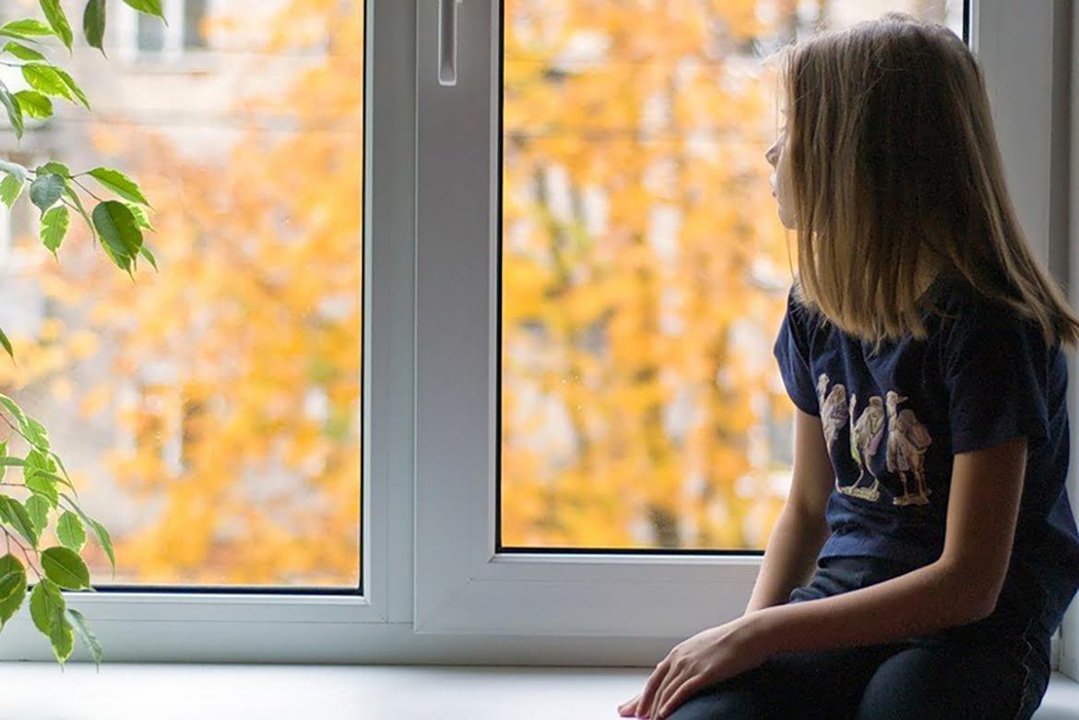 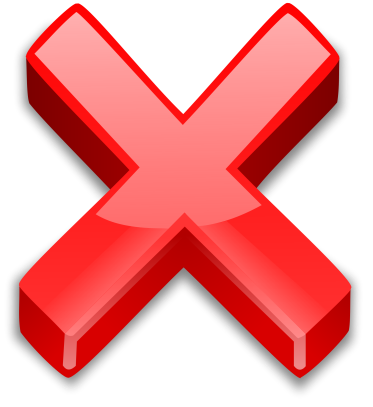 Во что ты вырядилась (вырядился)?
Гневная критика, оценивание, выбор и усилия ребенка, а заодно лишний раз убеждает его, что родители ничего не понимают в моде. Эксперименты с внешним видом- всего лишь этап, но если вы не можете с ними мириться, говорите об этом прямо и старайтесь искать компромиссы : «Мне не нравится твоя одежда и я буду настаивать на том, чтобы ты одевалась (одевался) по-другому, если….(этого потребуют в школе, мы вместе куда-то идем)»
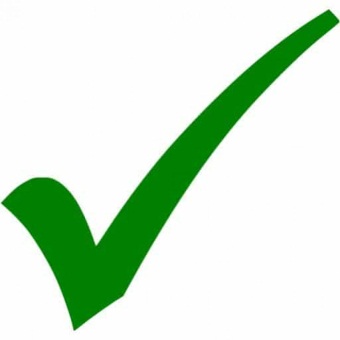 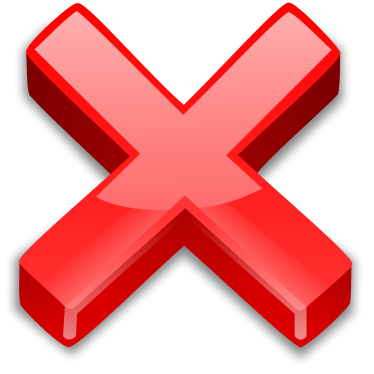 Опять ты слушаешь /смотришь эту чушь!
Нелюбовь к чему-то повод не враждовать, а договариваться: в какое время или как долго можно слушать музыку, смотреть видео и т.д. Аргументируйте свою позицию, покажите, что интересы Вашего ребенка Вам небезразличны:
 «Мне не нравится эта музыка, потому что…», или «Мне кажется бессмысленным этот ролик, объясни, о чем он». 
Возможно, вы убедитесь, что ребёнок увлечен чем-то стоящим.
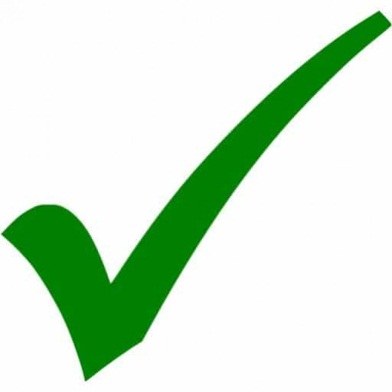 Вот отключу интернет, будешь знать!
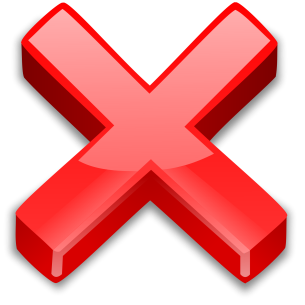 Контроль за временем, проведенным ребенком с различными гаджетами, и получаемой при этом информацией - ответственность родителей. 
Но если вы не оговорили регламент использования гаджетов, то не в праве требовать и его соблюдения. Договоренности должны быть четкими и соблюдать в первую очередь взрослыми. Тогда угрозы сами собой сменятся на «У тебя осталось 15 минут, закругляйся».
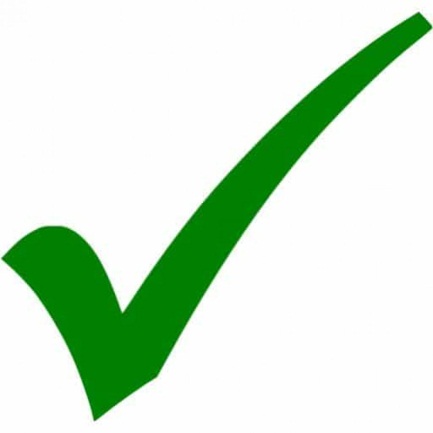 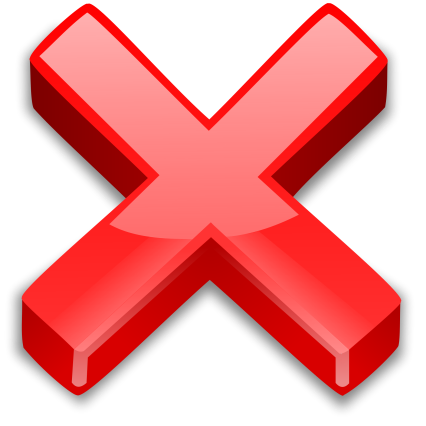 Кто тебе все время пишет?
Вместо того задумайтесь, что на самом деле Вас беспокоит. Нужно делать уроки, а ребенок сидит в чатах? Вы не знаете круг его общения в социальных сетях и переживаете по этому поводу? Как только вы определитесь со своими страхами, их можно будет обсудить. Например: «Я переживаю о твоей безопасности. Когда ты не знаком с человеком в реальности, в интернете он может оказаться кем угодно. Давай обсудим правила общения в сети».
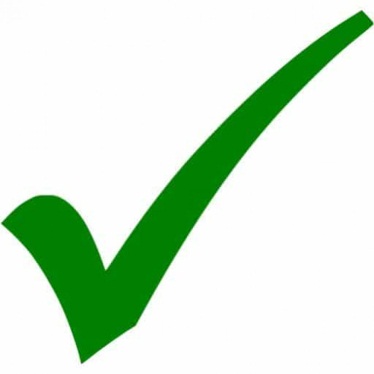 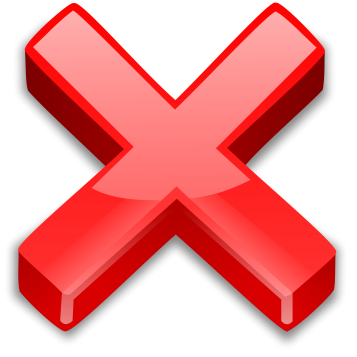 Ты мне все нервы вымотал (а)!
Эта фраза показывает, что ребенок для Вас обуза (а это ведет к его заниженной самооценке), и Вы сами не контролируете свои эмоции, раз ими так легко управлять. Когда в порыве гнева хочется разразиться упреками, лучше сказать: Сейчас я очень зла (зол), мне не нравится то, что ты делаешь; дай мне время успокоиться а потом поговорим».
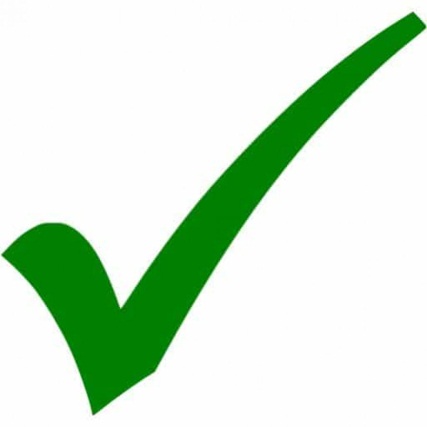 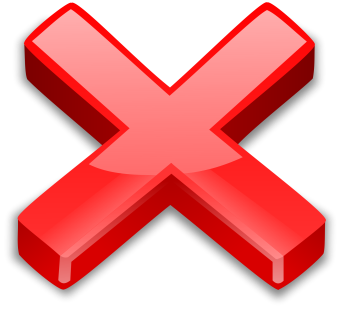 От тебя никакой помощи / уважения!
Эти фразы сотрясают воздух, но не  озвучивают конкретной претензии, чего именно недостает родителям. Потому, даже если стороны вроде понимают друг друга, неизбежно выяснится, что они вкладывают в слова разное. Лучше конкретизируете, как должен вести себя ребенок, что сделать и в какой промежуток времени.
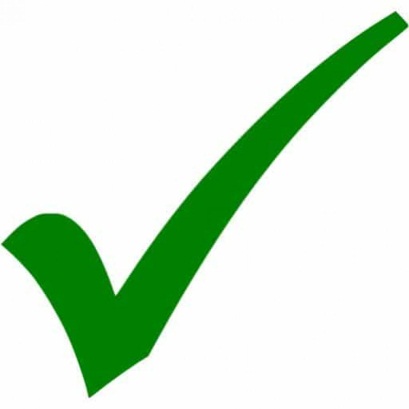 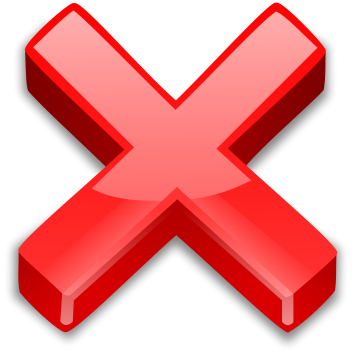 А я тебе говорил (а)!
После неудачи любой человек принимает в штыки лишнее напоминание о своей ошибке. Однако, если понимать что главное - это полученный опыт, а не доказательство родительской правоты, можно сказать: «Теперь ты точно знаешь, что получится, если продолжать так делать» , «Теперь ты сам понял, как  не надо».
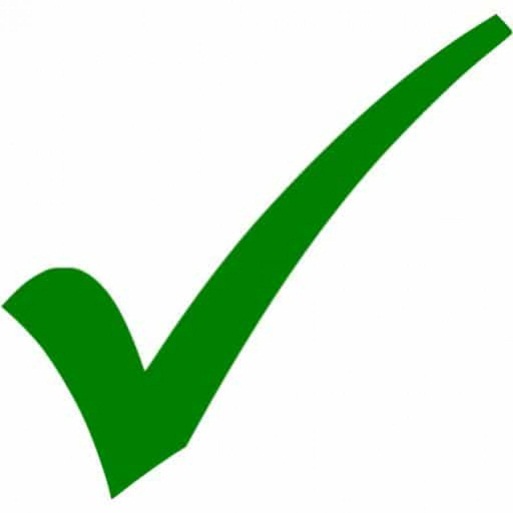 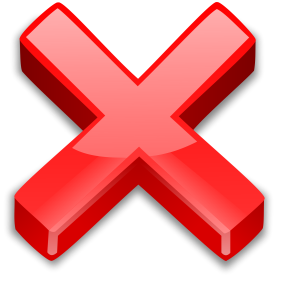 Ерунда, не бери в голову!
Эта фраза может привести ребенка либо к пониманию того, что его чувства неважны, неправильны, нелепы (а значит и он нелепый и неважный), либо ощущению, что его родители-черствые, ничего не понимающие люди. Даже если вы считаете, что проблема яйца выеденного не стоит, то лучше сказать : «Я не совсем понимаю, что ты чувствуешь и почему. Объясни, пожалуйста.»
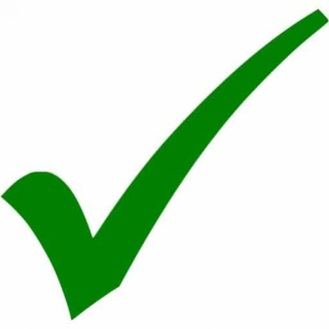 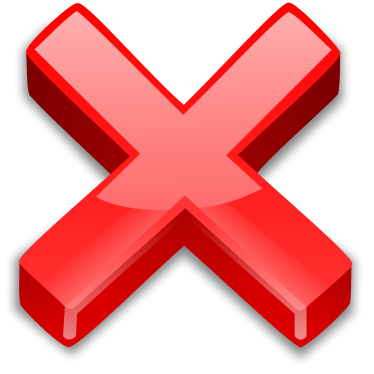 Ты же мальчик / девочка!
Этой фразой Вы сообщаете ребенку, что он не соответствует вашему представлению об идеальном мальчике/девочке, и удобряете почву для комплексов ( «все правильные, а я – нет»). Если вы хотите, чтобы Ваш сын или дочь обладали качествами, которые Вы считаете важным для мужчин или женщин, то приводите пример конкретного человека в той успешной сфере, которая важна для Вашего ребенка.
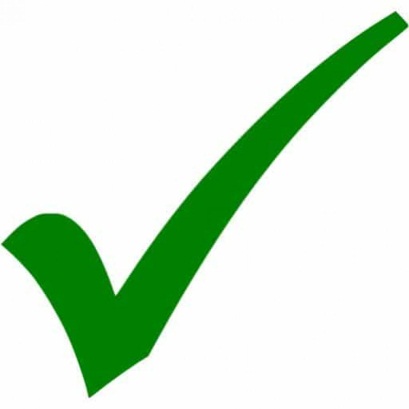 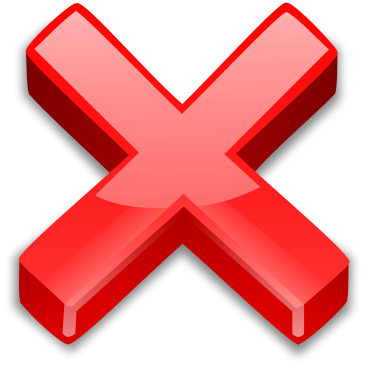 Вот Саша/Маша молодец, а ты…
Эта фраза вызывает обиду и ощущение, что Ваш ребенок не устраивает родителей таким, какой он есть. По мнению взрослых, сравнение с более успешными товарищами / братьями/сестрами звучат для того, чтобы дети застыдились и чего-то добились. Вместо этого обходного пути стоит идти напрямик: «Я считаю, что у тебя есть способности к математике, хочу, чтобы постарался и получал оценки выше тройки».
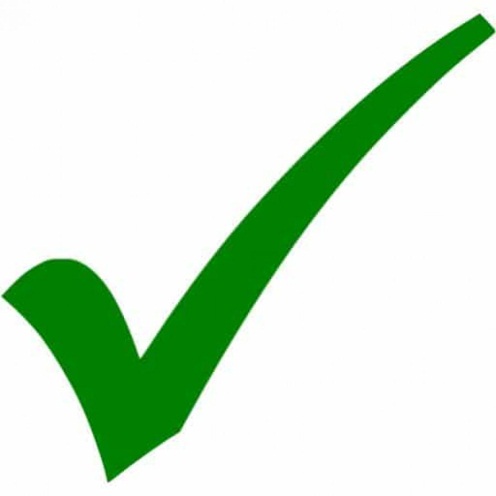 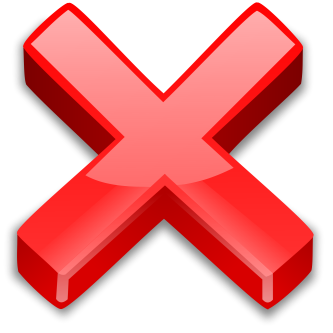 Потому что я так сказал (а)!
Прежде чем запрещать что-либо своему ребенку (особенно подростку) запаситесь весовыми аргументами и контраргументами. Не пресекайте вопрос «Почему?» если ребенок задает его, даже на повышенных тонах, он готов  диалогу. Возможно вы поспорите или поссоритесь, но главное, останетесь в диалоге и сохраните контакт друг с другом.
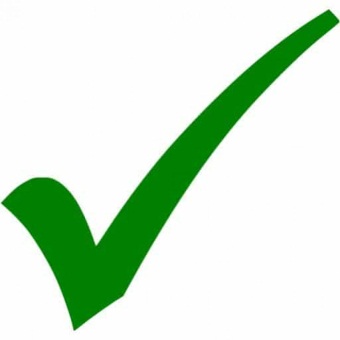 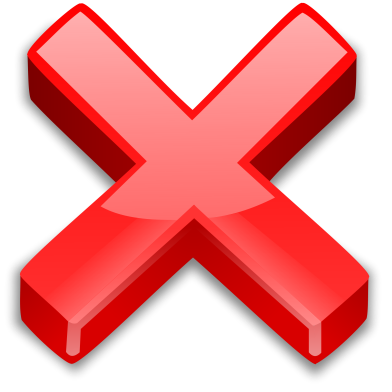 Какие у тебя могут быть секреты?!
Подростковый период «закрытых дверей»-это  естественный этап, когда ребёнок стремится бывать в одиночестве. Если Вы переживаете, что Ваш ребёнок может скрыть от Вас что-то опасное лучше скажите: «Ты всегда можешь рассчитывать на меня или папу. Если ты попал в неприятность, давай вместе думать, как из неё выбраться».
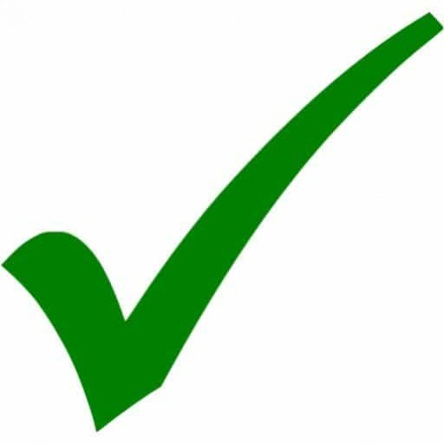 Берегите себя и своих детей.
 Благодаря нашим детям мы развиваемся и узнаем что-то новое, постигаем с ними новые высоты и мечты!

Благодарю за внимание!